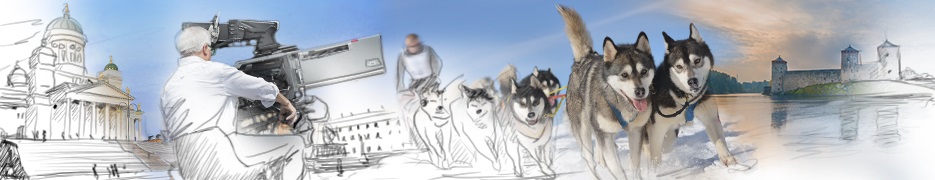 Interim/Final report  (only for Foreign Beneficiaries)Production incentive for the audiovisual industry
Instructions for reporting and cost statement
Choose the correct option on the front page: interim/final report. With the final report, remember to fill in also slide 8 ‘Services in Finland’.
Answer the questions and add more pages to the report if necessary.
Fill in the cost statement table.
Add making-of pictures at the end, or in separate file, for Business Finland’s marketing purposes.
Print the report, sign to confirm that the information you have provided is accurate and scan the document. 
Send this report, including the cost breakdown and auditor’s report as attachments in a specified form to us by secured mail: https://secure.businessfinland.fi/suojaposti.
Implementation
Describe the changes in your business operations and ownership if any?

 

Was the production implemented according to the plan? Describe any deviations.
Statistics
The number of Finnish employees during the production in Finland:     



In which cities or areas in Finland the production was implemented?
Sustainability
Business Finland encourages companies to execute productions in a sustainable way, taking care of environment, economy and people equally.  Please describe your production practices relating to sustainability.
Cost statement
Please specify any public funding received for the production concerning the Finnish costs: xxx EUR.
Statement of the accountable project leader
I confirm that the costs xxx euros, reported in the cost statement based on the funding decision mentioned before, have been caused by the production denoted in the decision.
In allocation of costs to the production, the procedures specified in the decision and the funding terms and conditions have been obeyed. 
The costs are based on eligible paid net expenses without VAT registered in our ledger and can be verified in our project accounting. 
We request payment of xxx euros.
[Name] [Title] [Signature] 
If this is the final report, please carry on to the next slide:
Please answer to these questions when submitting the final report Services in Finland
Evaluate briefly the quality of the purchased services. If you have bought services from several providers, evaluate the most accurate ones. You can give feedback i.e. how to improve?  



Evaluate Business Finland’s Funding Service (1 = would not recommend, 10 = would definitely recommend)? How to improve?



Are you planning to implement a production in Finland in the next three years?